Scaling Up  At GIZ:  Findings and Recommendations
27 March 2023
Dr. Richard Kohl
Strategy and Scale LLC
Key Questions
What is the status of scale and scaling at GIZ, including challenges to increasing scaling at GIZ? 
What are the options and recommendations for addressing increasing scaling at GIZ?
What is the need and demand from GIZ staff for support for scaling up?
What are the recommendations for a scaling support strategy for the GIZ Scaling team?

Methodology:  Document review, selected interviews with GIZ management and staff July-December 2022
slide 2
©  Richard Kohl –  Strategy and Scale LLC
27 March 2023
[Speaker Notes: The audienace will not know what FMB is and they probably also do not need to know in such great detail]
Status of scaling at GIZ
No formal mandate, directive or goals from GIZ management for scaling, nor in incorporated explicitly into Mission, Vision or Strategy
Many GIZ staff interviewed felt scaling is important and a priority but not clear what that means in practice,  or extent to which it translates into action
Appears to be some scaling actually happening in GIZ operations and projects, but:
No systematic tracking of scaling in projects
Largely ad hoc & opportunistic, not strategic or systematic.
Most scaling efforts appear to come from follow up projects,
Efforts underway to strengthen standardization and digitalization
slide 3
©  Richard Kohl –  Strategy and Scale LLC
27 March 2023
[Speaker Notes: Added in yellow]
Scaling Definitions and Implications
GIZ project’s target Broad Impact as their goal.  Broad Impact has four elements:
Quantity (QT): number of people/places affected 
Quality (QL):  impact achieved
Relevance (RV):  aligned with and taking into account needs, context, and priorities of stakeholders at all levels
Sustainability (SU): project impact will be continued
Broad Impact definition a good foundation for scaling, esp. local ownership, relevance, aligning with constraints, BUT
Relevance seems to be the major priority in project design, so designs rarely consider trade-offs with impact, scale, sustainability
Limited to project scale; future scaling or creating foundations for scaling to large (e.g., national) usually not built in
Scaling considerations come up near project end or afterwards
slide 4
©  Richard Kohl –  Strategy and Scale LLC
27 March 2023
Scaling Definitions and Implications (2)
When follow-up projects do occur, substantial additional investment needed in program redesign, improved cost effectiveness and achieving economies of scale, etc.
Projects reportedly can often contain a number or package of  interventions that collectively doesn’t facilitate scaling
GIZ project evaluations (which closely  follow OECD DAC guidelines) not designed to provide data to facilitate follow-on scaling, e.g. detailed model/activities description, unit cost
Strong overall organizational commitment in principle to (leveraging) standardization, but several challenges in practice:
Internal incentives for project is to do something NEW
Evaluation documentation not sufficient for standardization
GIZ sees replicability and relevance as compatible; may require translating into principles and outputs vs. activities
slide 5
27 March 2023
©  Richard Kohl –  Strategy and Scale LLC
Recommendations
GIZ leadership should consider making explicit the role and goals of scaling and impact at scale
Consider setting explicit targets for its overall organizational impact at scale, role of each part of the portfolio, e.g. percentage of initial projects that target large scale; that expect to have follow-ups
GIZ should consider making more rebalancing tradeoffs between RV, SU, QL, QT in project designs, moderating role of relevance
Revise M&E framework to support scaling and standardization;  consider doing evaluations earlier and with explicit scaling focus for projects with potential
slide 6
27 March 2023
©  Richard Kohl –  Strategy and Scale LLC
Demand for Scaling Support
Clear, need for support and/or training for scaling, but without a clear organizational goals, less demand.  
Greatest demand is by follow-up project teams that need to retrofit programs to larger scale/reduced unit resources.
GIZ staff are overwhelmed with existing procedures, cross-cutting themes.  
Staff are wary of scaling being another consideration that has to be taken into account in project designs. 
 Don’t want mandatory workshops, tools, templates or guidance for scaling
slide 7
27 March 2023
©  Richard Kohl –  Strategy and Scale LLC
Suggestions for Scaling Support
General consensus that most time-effective would be:
Focus initially on getting internal planning advisors (who lead project design process) to integrate scaling into projects
Provide more extensive support thru a roster of experienced scaling experts or even embedded scaling advisor e.g. global
Develop simple scaling definitions, framework and tools to be used in training workshop(s) 
To be used as a common reference for planning advisors, and any external consultants who might be brought in
Current scaling tools (scaling business canvas) are a good start and foundation, though currently not widely known or within GIZ.  
Recommend having some gaps filled in, clarifications, simplification
slide 8
27 March 2023
©  Richard Kohl –  Strategy and Scale LLC
[Speaker Notes: On 1.1 ) FMB is not a familiar term for non-GIZ staff, suggest just calleng them „internal planning advisors“ or something similar
1.2 ) looks like there are some typos]
THANK YOU
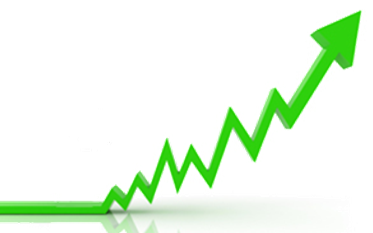 Dr. Richard Kohl
Strategy and Scale LLC

richardkohl@strategyandscale.com
(510) 502 -6196
Working Papers on Scaling on my website under Resources and at Scaling Community of Practice
www.scalingcommunityofpractice.com/working-papers/